Chirurgia Bariatrica e Metabolica e Cancro Gastrico
LUCA LEURATTI
USL Toscana centro, p.o. santa maria nuova firenze
Dr E.Facchiano
INIZIARE DA PRINCIPIO
Ovvero: perche’ interessarsi a una correlazione tra una patologia con una incidenza in calo in occidente ed un tipo di chirurgia con tutt’altre finalita’?
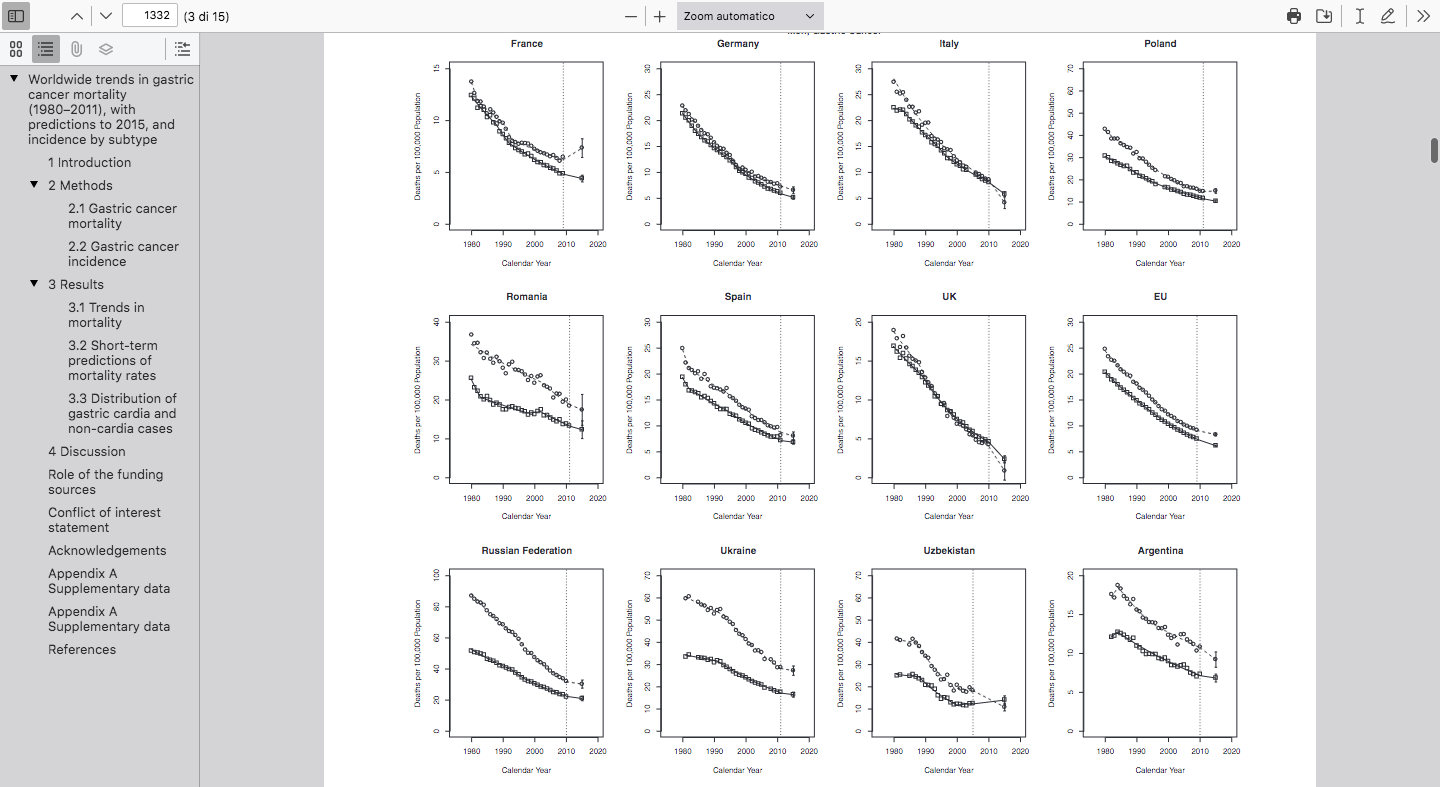 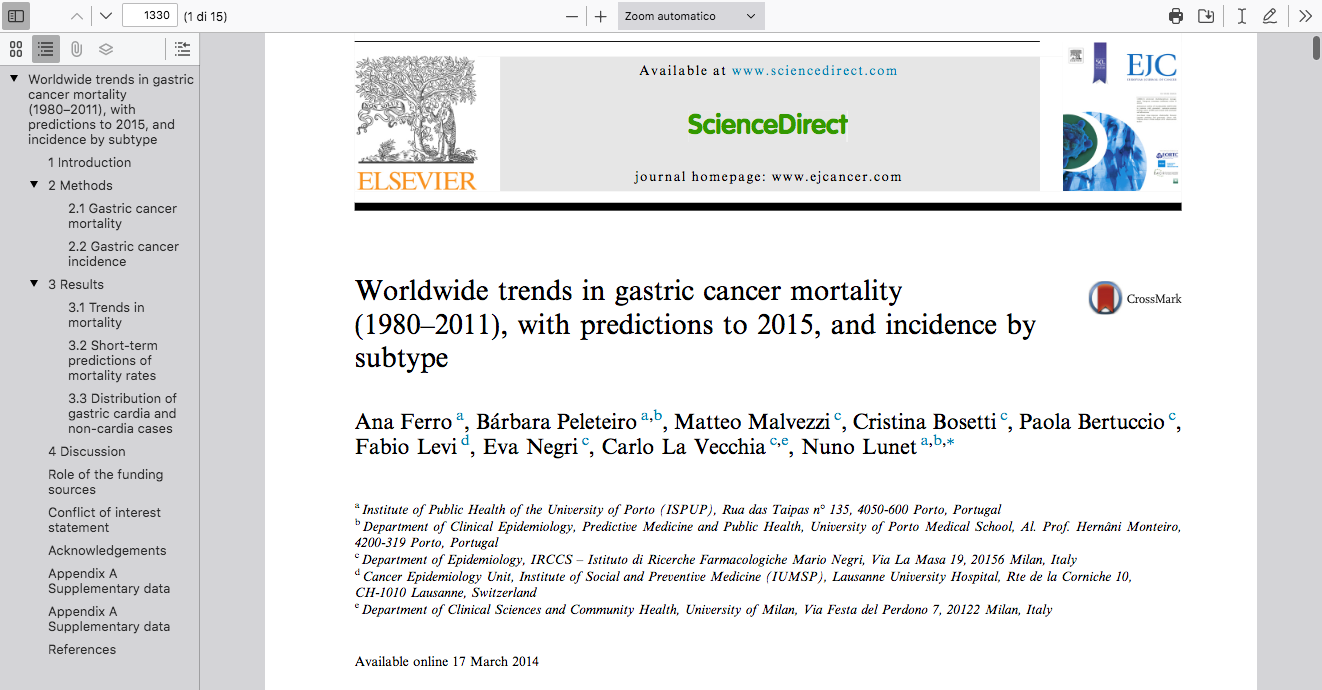 I TUMORI DEL FOREGUT HANNO INCIDENZA PIU’ ALTA NEI PAZIENTI OBESI
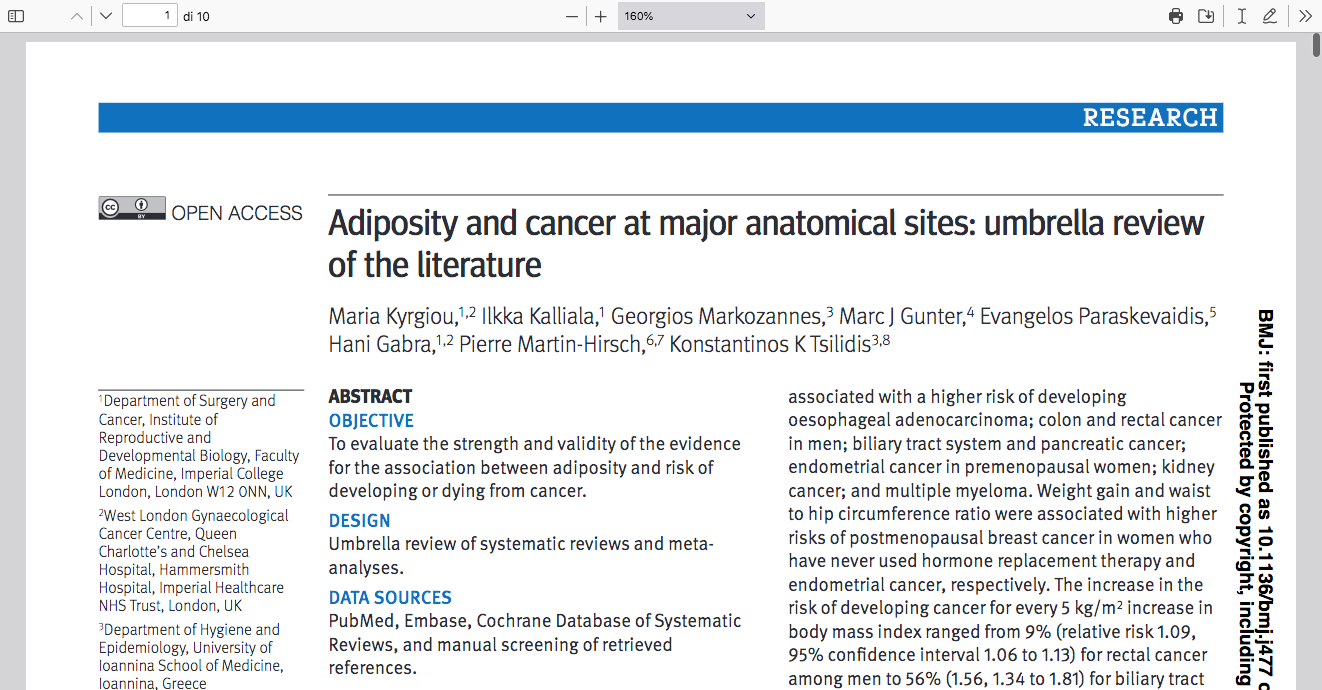 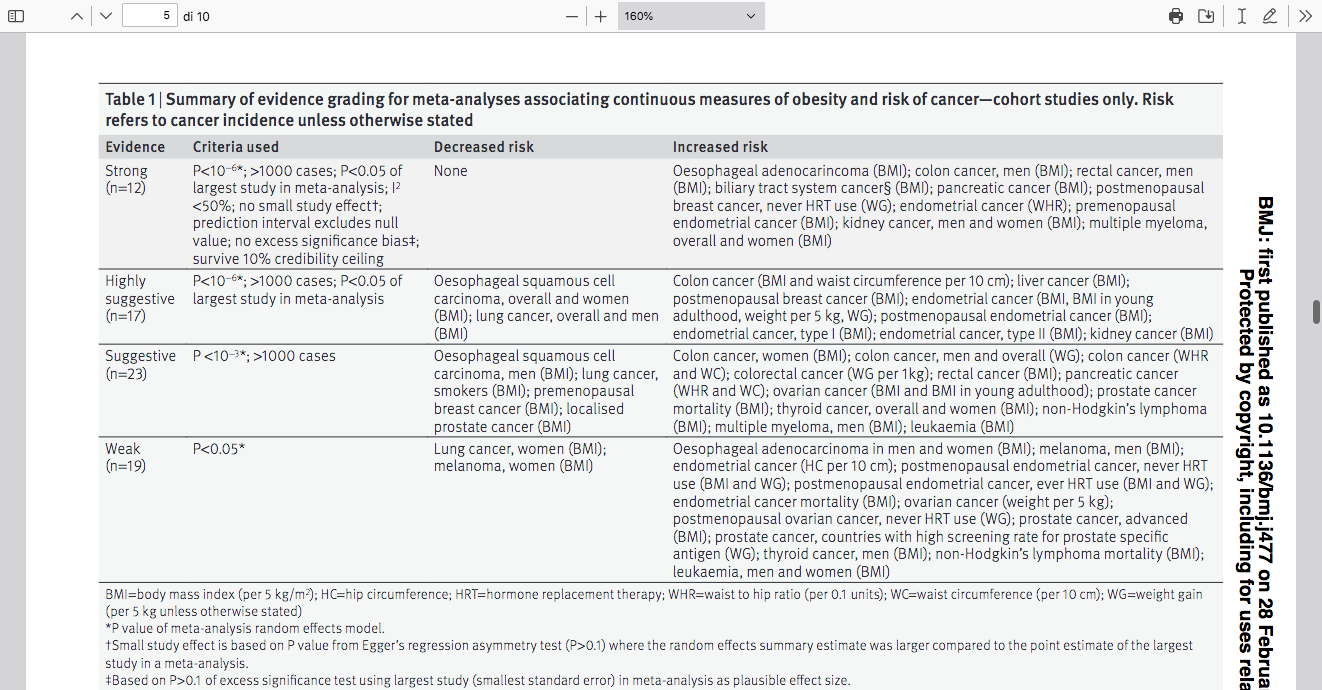 BMJ 2017
Cenni storici
In alcuni Paesi ed in particolare in Italia interventi come il bypass gastrico hanno faticato inizialmente a prendere piede per le limitazioni di accesso allo stomaco escluso in caso di patologia (neoplastica in primis)
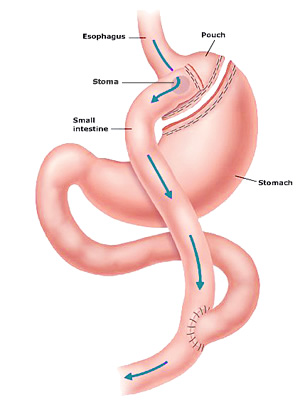 Cenni storici
In Italia sono state introdotte varianti per ovviare al problema
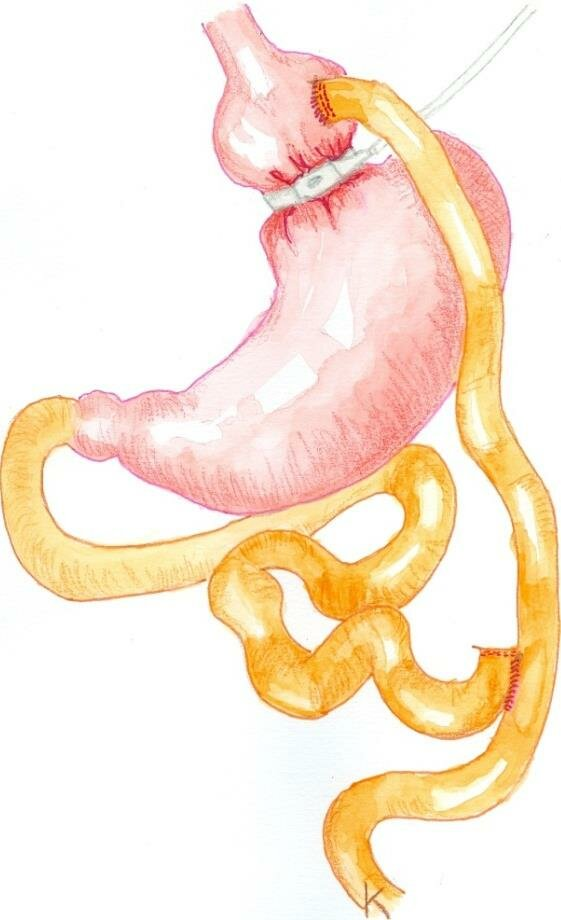 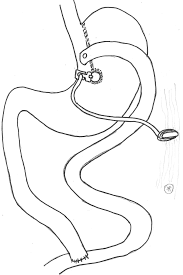 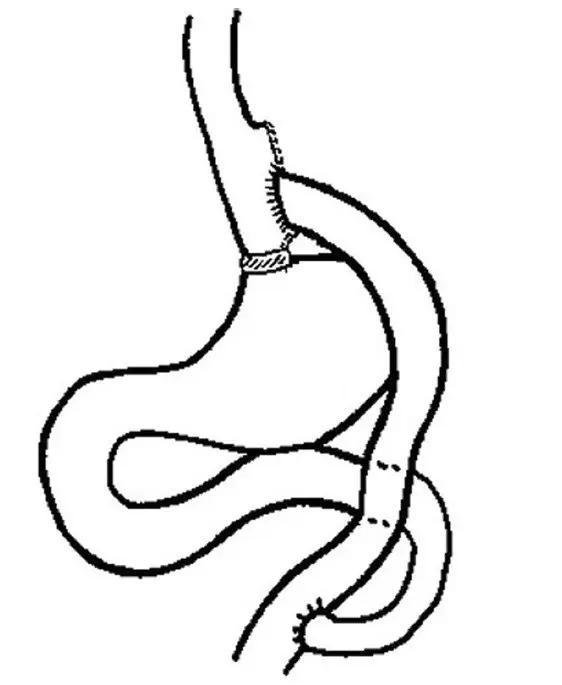 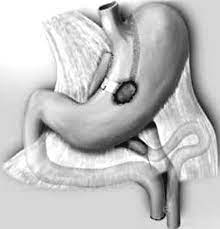 Bypass gastrico su gastroplastica verticale
Bypass gastrico funzionale 
Amenta-Cariani
Bypass gastrico 
sec. Lesti-Zappa
Bypass gastrico funzionale Furbetta
Perche’ preoccuparsi  del futuro?
La chirurgia bariatrica e’ l’unica specialistica al mondo che opera organi SANI
COMPLICANZE MENO ACCETTATE
NECESSITA’ DI PIANIFICAZIONE A LUNGHISSIMO TERMINE
RISCHIO DI CREARE PEGGIORAMENTO DELLA QUALITA’ DELLA VITA O PRECLUDERE TRATTAMENTI SPECIFICI CHE SI DOVESSERO RENDERE NECESSARI
RISULTATI NON PREDICIBILI CON CERTEZZA
Strategia a lungo termine
PIANIFICAZIONE
I PAZIENTI OBESI HANNO UNA LUNGA ASPETTATIVA DI VITA E NON DOVREBBERO ESSERE DIMENTICATE LE ESPERIENZE CONSOLIDATE
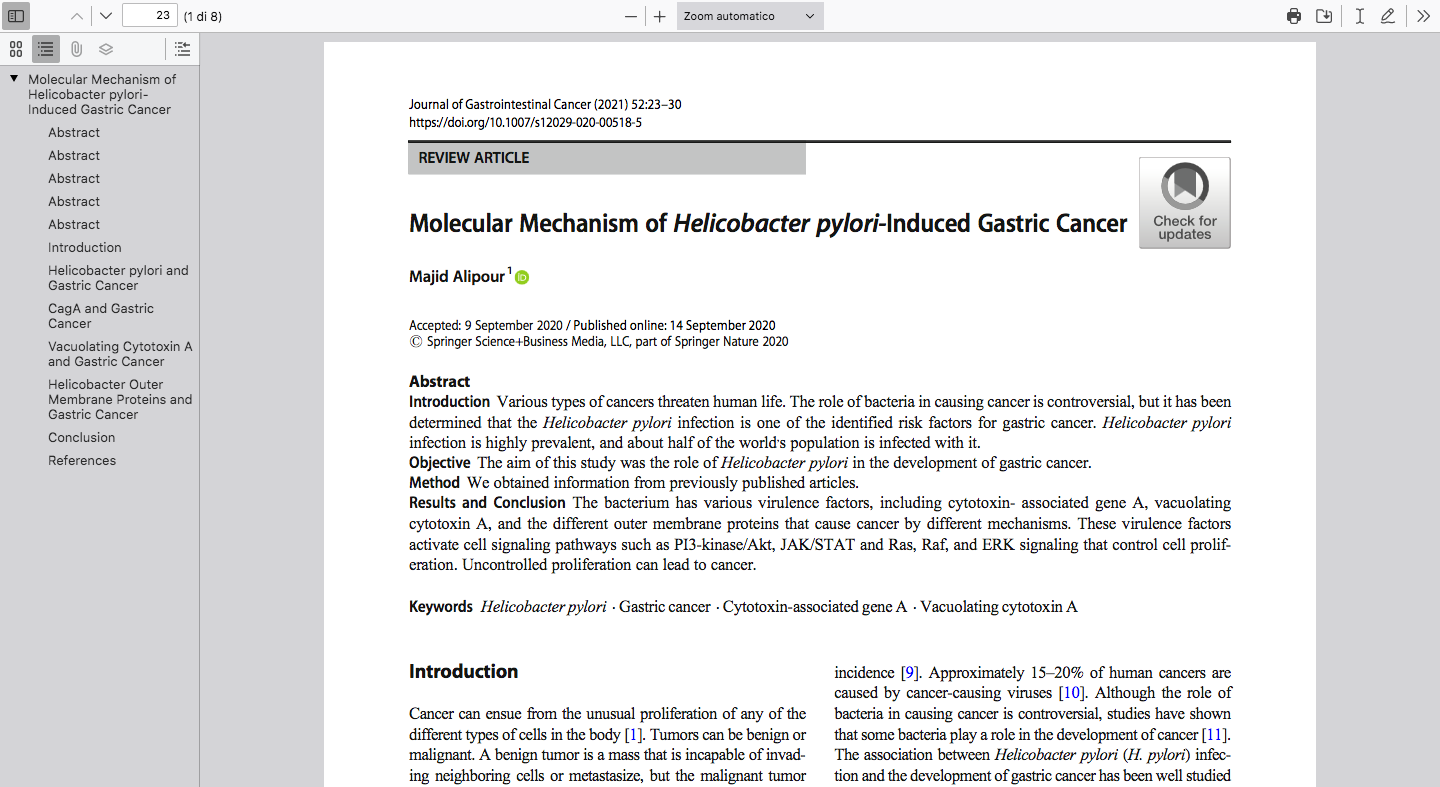 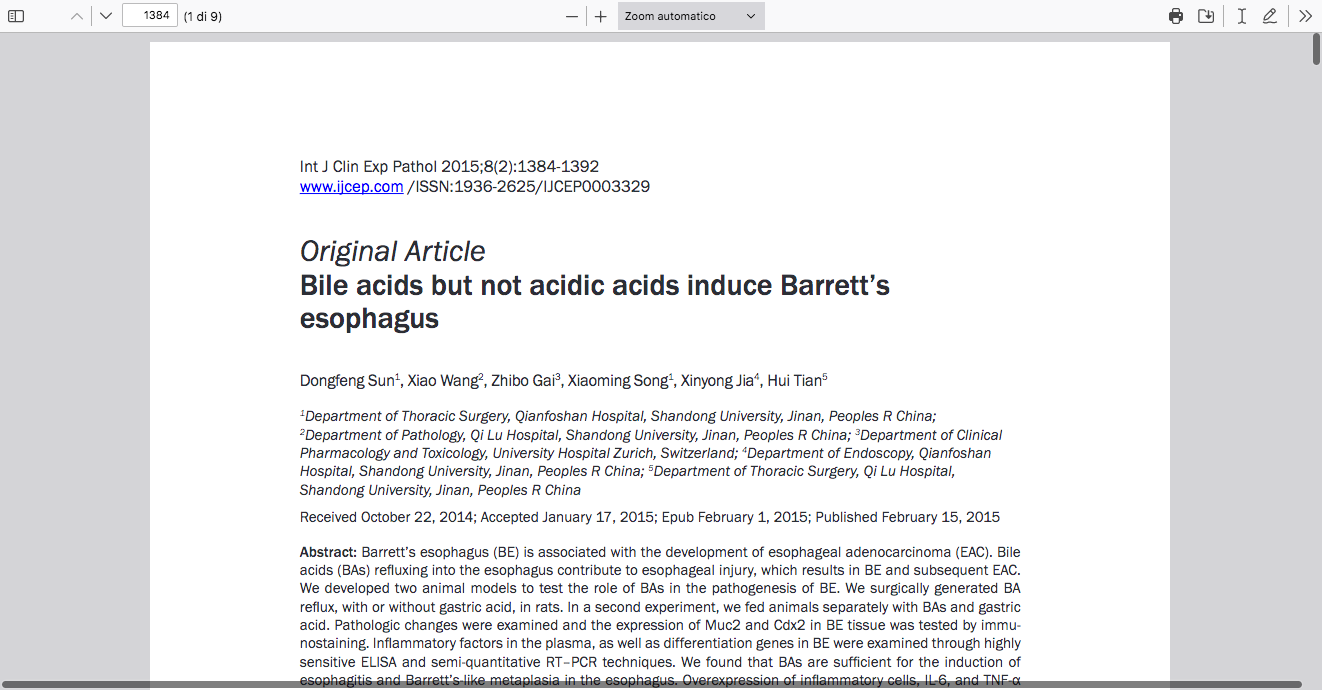 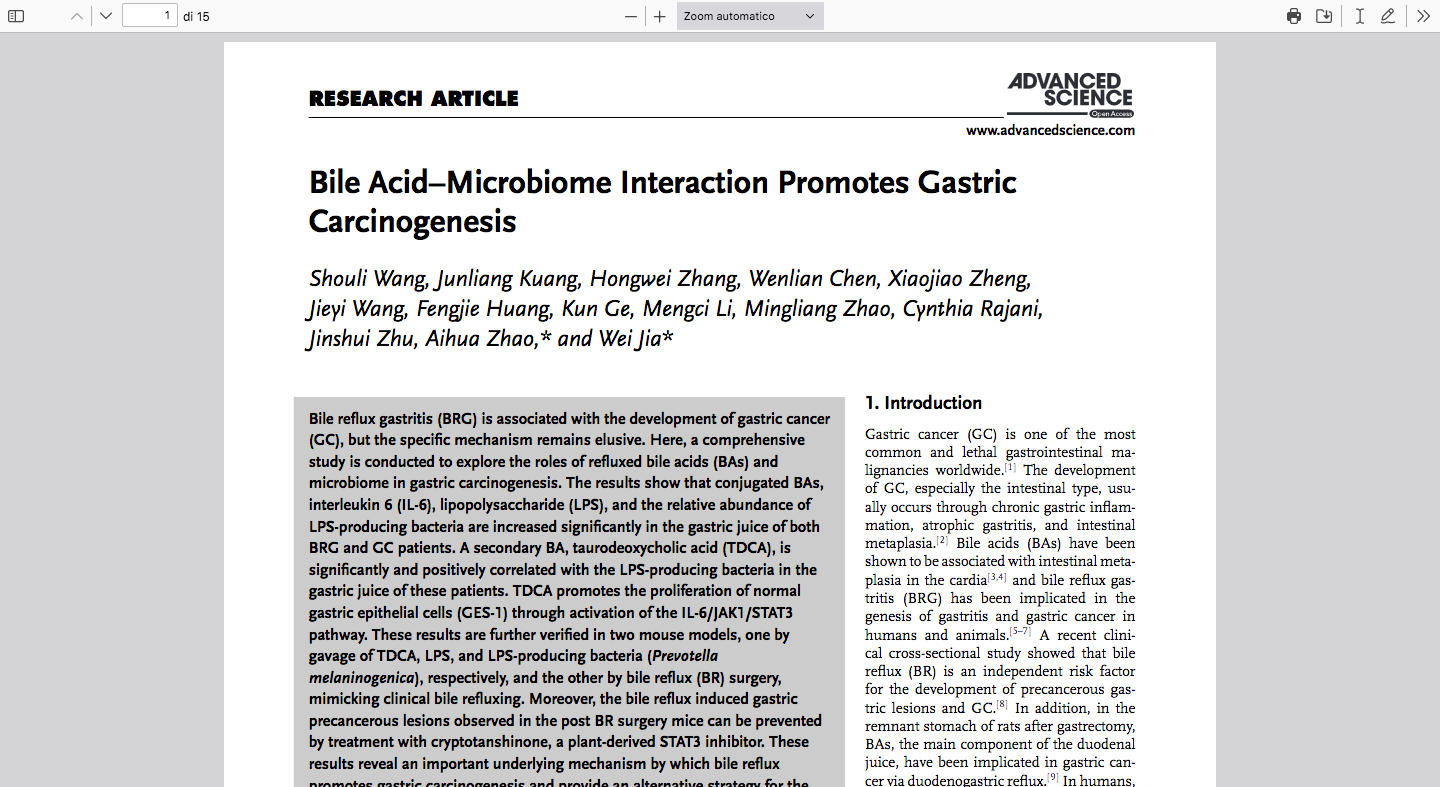 ETA’ COMORBIDITA’ ASPETTATIVA DI VITA DOVREBBERO ESSERE PRESE IN CONSIDERAZIONE NEL PROPORRE UN INTERVENTO BARIATRICO, PERCHE’ SPESSO QUELLE CONDIZIONI CHE PREDISPONGONO ALLO SVILUPPO DI CONDIZIONI PRENEOPLASTICHE VENGONO POTENZIALMENTE INDOTTE DALL’INTERVENTO STESSO
REFLUSSO ACIDO
REFLUSSO ALCALINO
Evidenza di metaplasia intestinale, che fare?
FINO AL 20% PUO’ PRESENTARE EVOLUZIONE A DISPLASIA E ADENOCARCINOMA BEN DIFFERENZIATO CON FOCOLAI CHE ORIGINANO IMMEDIATAMENTE AI MARGINI DELLE AREE METAPLASICHE. UN AUMENTO DEL PH GASTRICO GIOCA UN RUOLO FONDAMENTALE.
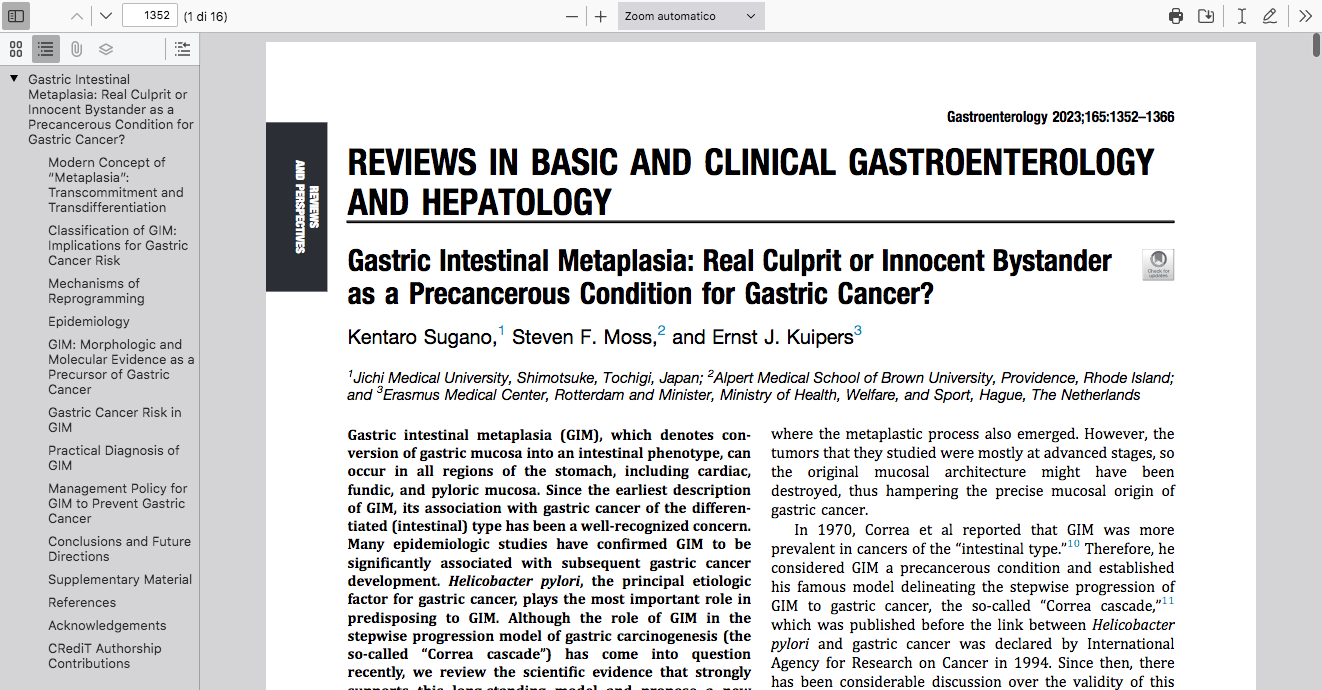 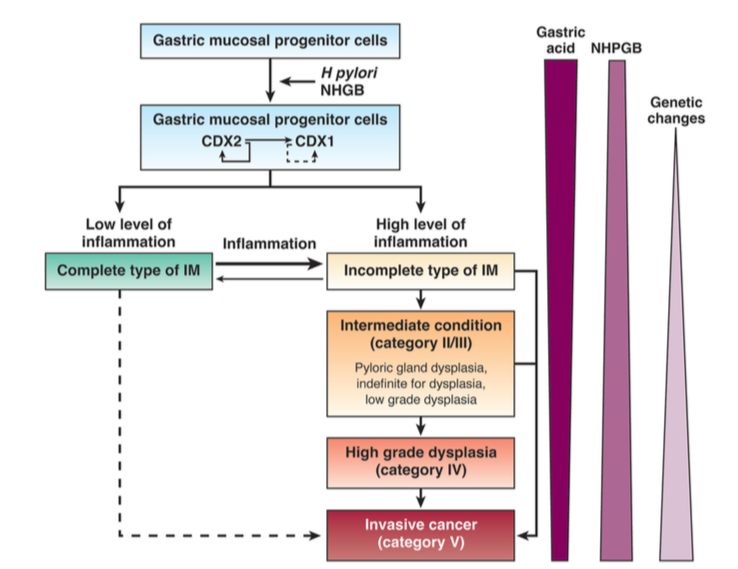 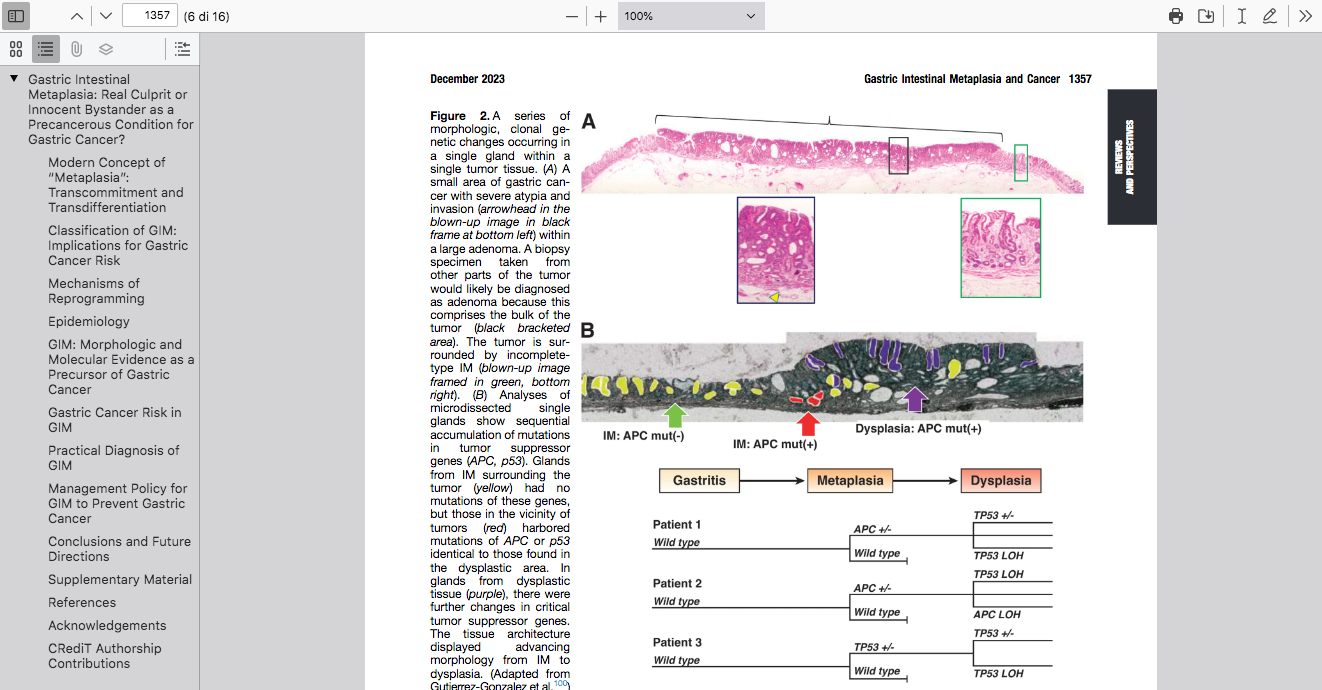 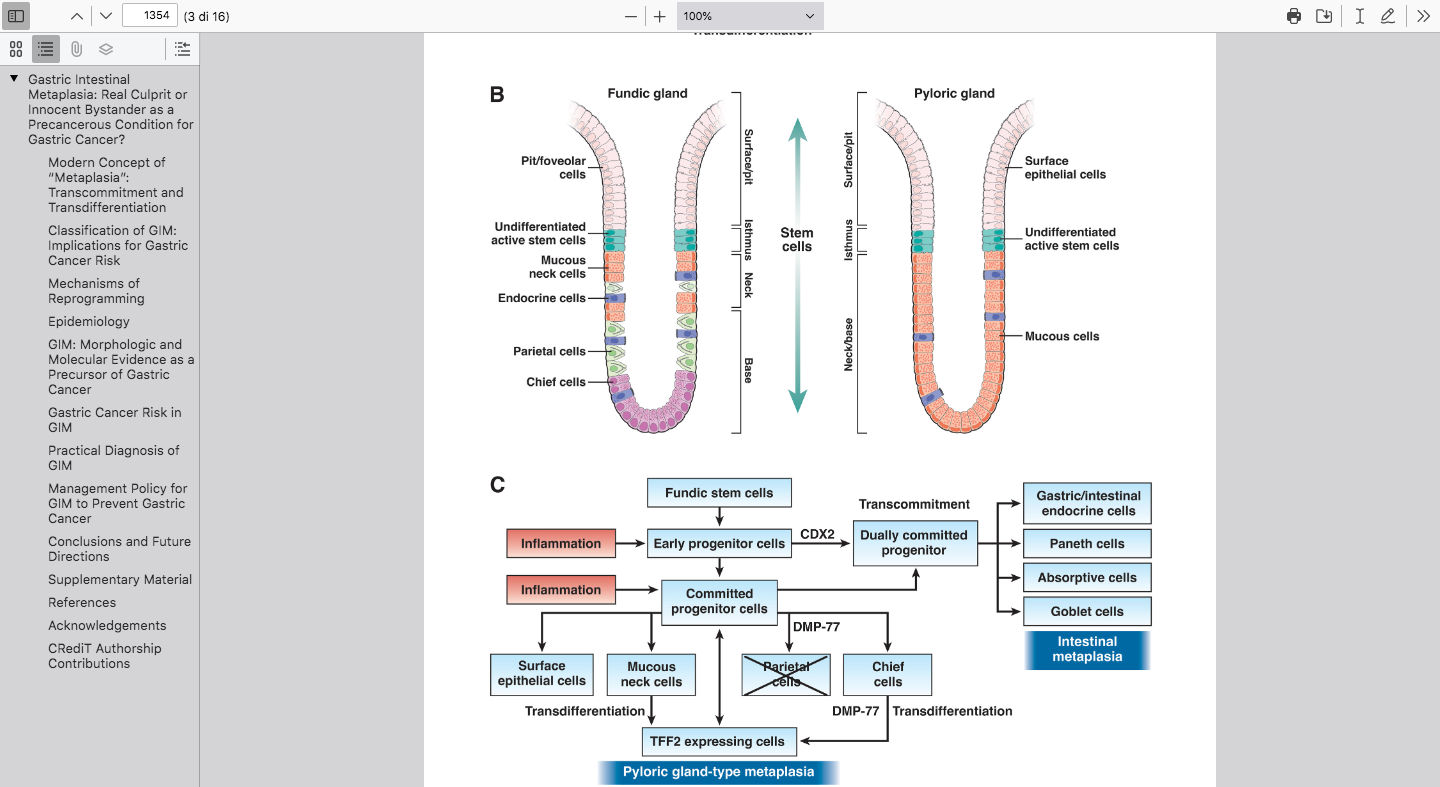 LINEE GUIDA ESGE PER LESIONI MUCOSE PRECANCEROSE
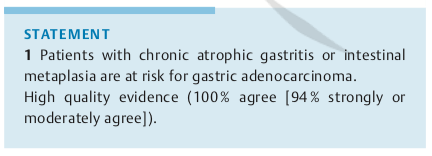 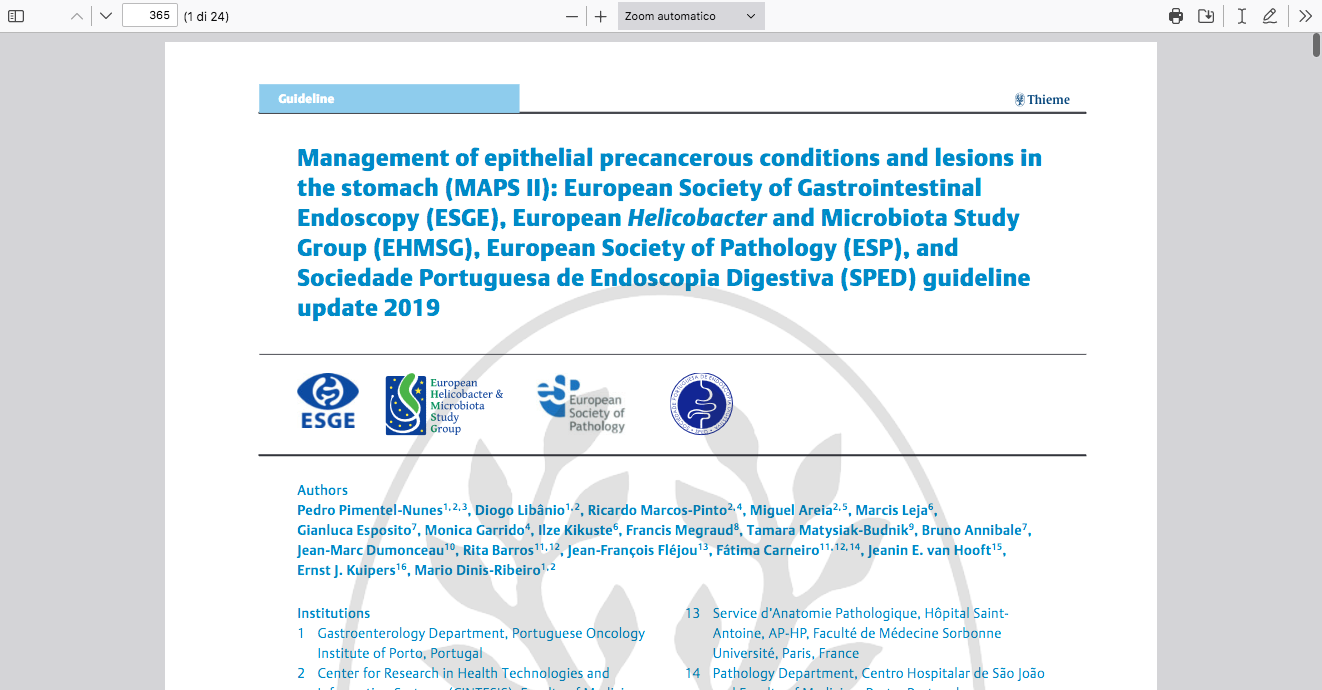 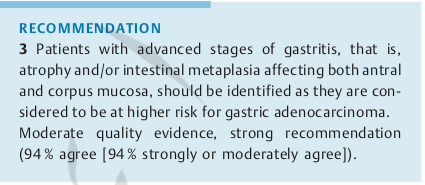 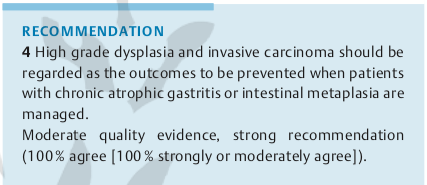 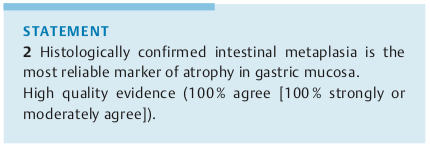 ATROFIA GASTRICA E METAPLASIA INTESINALE IN PIU’ DI UN SITO AUMENTANO IL RISCHIO DI CANCRO GASTRICO
IN CASO DI TALI DIAGNOSI IL RISULTATO “DISPLASIA DI ALTO GRADO” E “ CANCRO GASTRICO INVASIVO” SONO I RISULTATI DA EVITARE
LINEE GUIDA ESGE PER LESIONI MUCOSE PRECANCEROSE
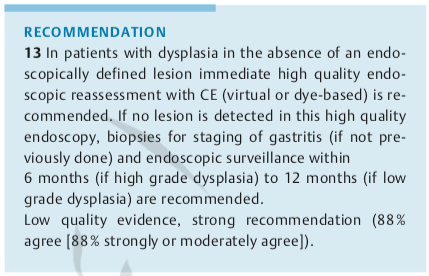 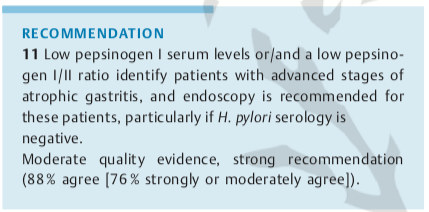 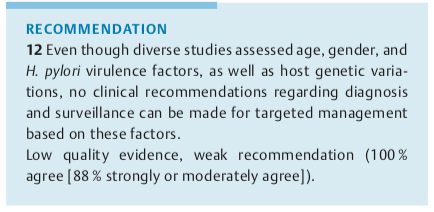 NON C’E’ MODO AL MOMENTO DI PREDIRE CHI PROGREDIRA’ A DISPLASIA E CHI NO
 (PROPOSTE DI ALGORITMI DI INTELLIGENZA ARTIFICIALE)
SORVEGLIANZA ENDOSCOPICA SOLO IN CASI SELEZIONATI, MA SONO MOLTI
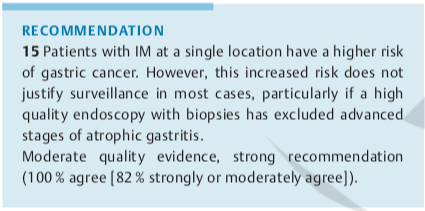 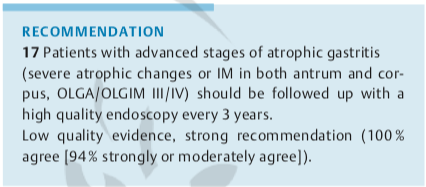 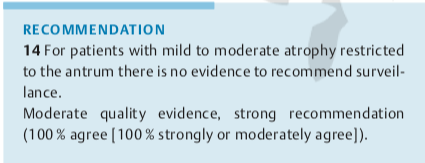 Evidenza di metaplasia intestinale, che fare?
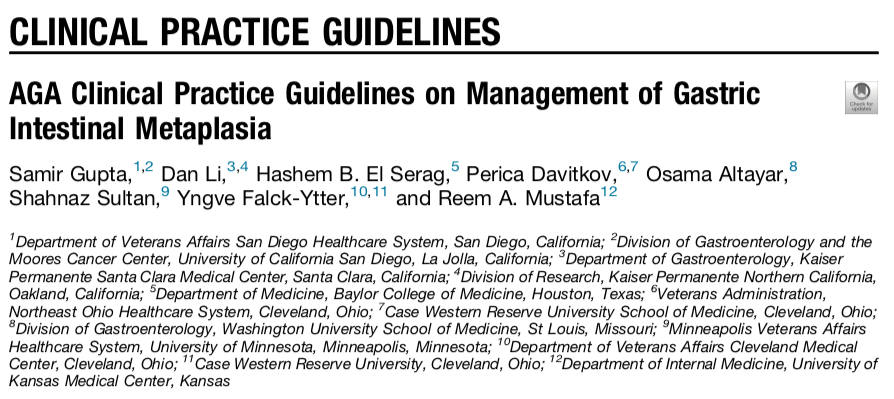 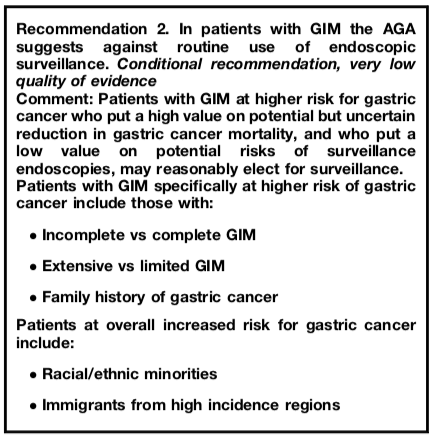 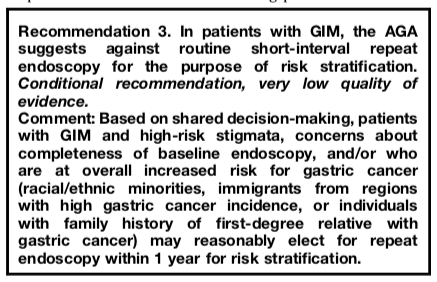 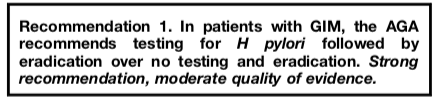 L’ASSOCIAZIONE AMERICANA DEI GASTROENTEROLOGI HA POSTO 3 PICO
-1 DEVE ESSERE PROPOSTA LA RICERCA ED ERADICAZIONE DI HELICOBACTER PYLORI IN CHI HA DIAGNOSI DI METAPLASIA?
2-DEVE ESSERE PROPOSTO UN FOLLOW- UP ENDOSCOPICO DI ROUTINE?
3-DEVE ESSERE PROPOSTO UN FOLLOW-UP ENDOSCOPICO NEI CASI AD ALTO RISCHIO?
QUANDO SI RISCONTRANO TALI REPERTI?
SOLITAMENTE TALI LESIONI SONO DI RISCONTRO OCCASIONALE NEL PREOPERATORIO, CON UNA INCIDENZA NON TRASCURABILE
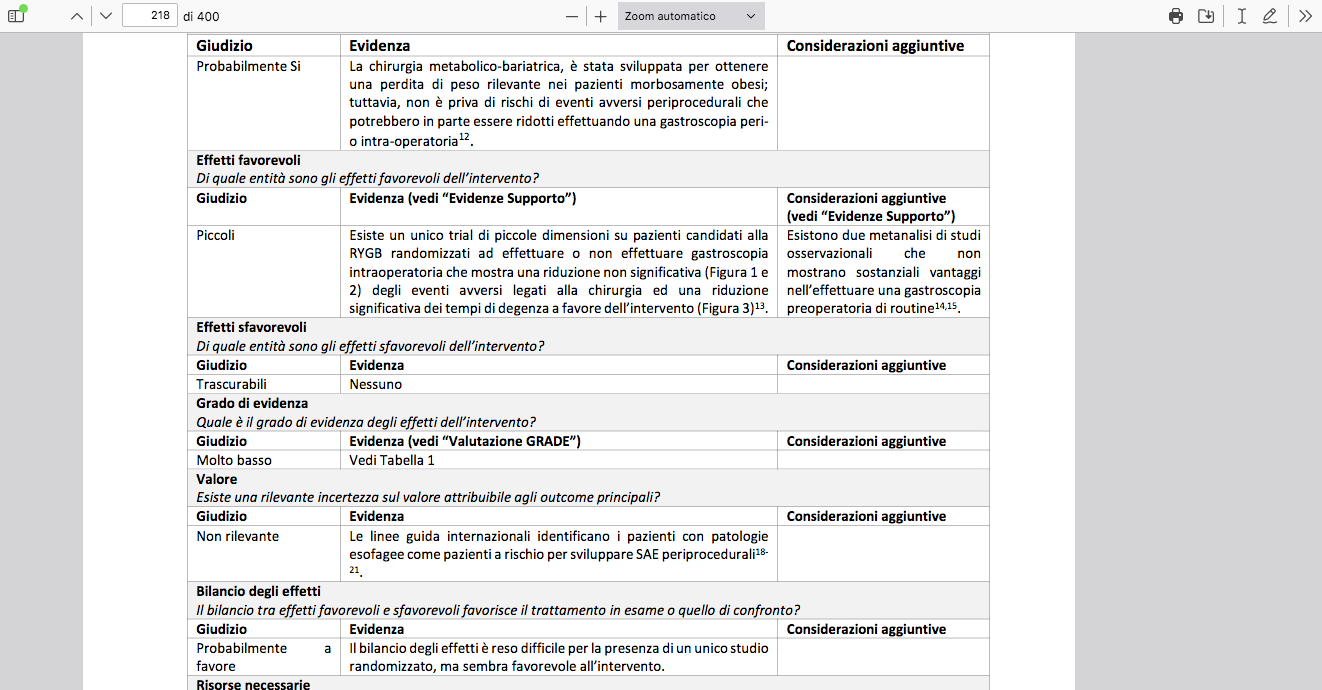 QUESTI REPERTI SONO SPESSO FONDAMENTALI NEL MODIFICARE UNA INDICAZIONE CHIRURGICA DA BYPASS GASTRICO TRADIZIONALE A SLEEVE O A BYPASS GASTRICO FUNZIONALE POICHE’ SI PRECLUDE UN REGOLARE FOLLOW-UP ENDOSCOPICO AL PAZIENTE
EPPURE LE NOSTRE LINEE GUIDA SICOB NON SONO FORTEMENTE A FAVORE DI UNO SCREENING PREPERATORIO
PERCHE’?
Non vi sono molti report di tumori del foregut dopo bariatrica rispetto al numero di interventi totali
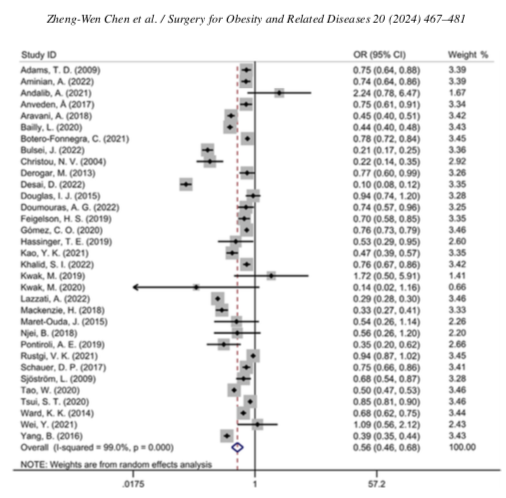 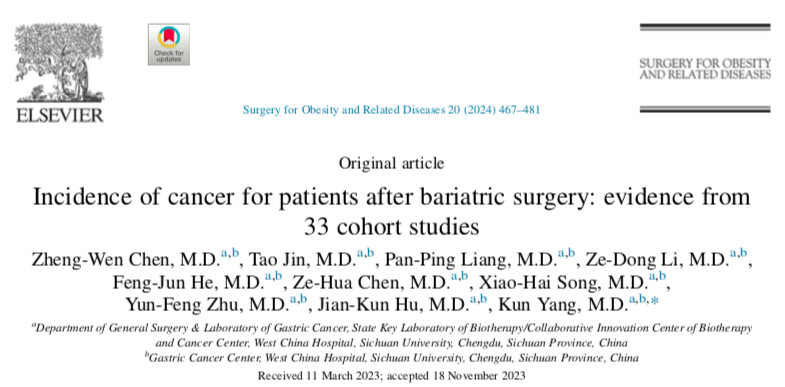 La chirurgia bariatrica e’ associata ad una riduzione nell’incidenza di malattie neoplastiche nel postoperatorio
IN ALCUNE METANALISI L’INCIDENZA E’ INFERIORE RISPETTO ALLA POPOLAZIONE GENERALE
Anche le evidenze sull’esofago di Barrett sono incerte
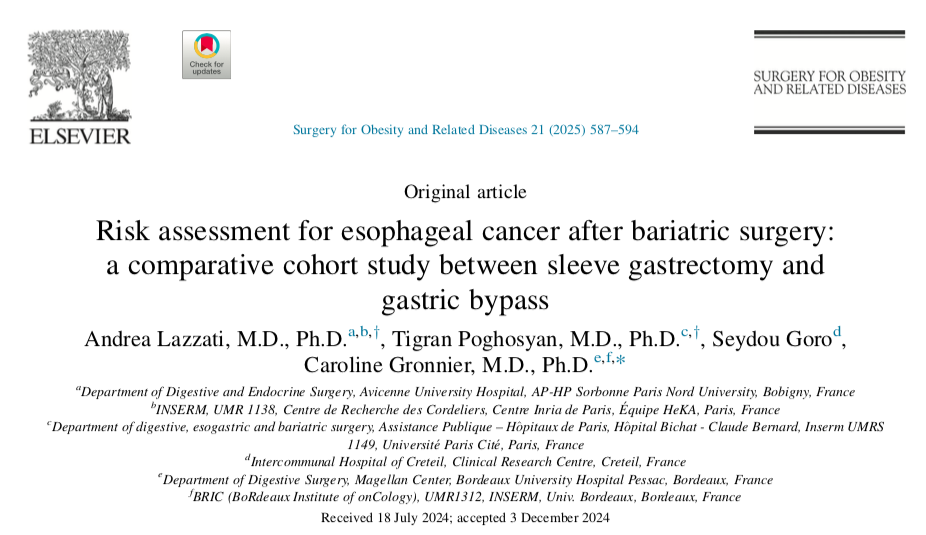 E’ assodato che la sleeve gastrectomy sia associata a  incidenza maggiore di reflusso gastro-esofageo e insorgenza di esofago di Barrett de novo
E’ assodato che il bypass gastrico possa agire positivamente nel ridurre il reflusso gastro-esofageo e portando spesso a regressione dell’esofago di Barrett
EPPURE ANCHE NEI CASI IN CUI SI SIA INSTAURATO UN REFLUSSO CRONICO, IL REPORT DI TUMORI INVASIVI A LIVELLO DEL GIUNTO ESOFAGO GASTRICO NON E’ DIVERSO NEI DUE GRUPPI DI PAZIENTI
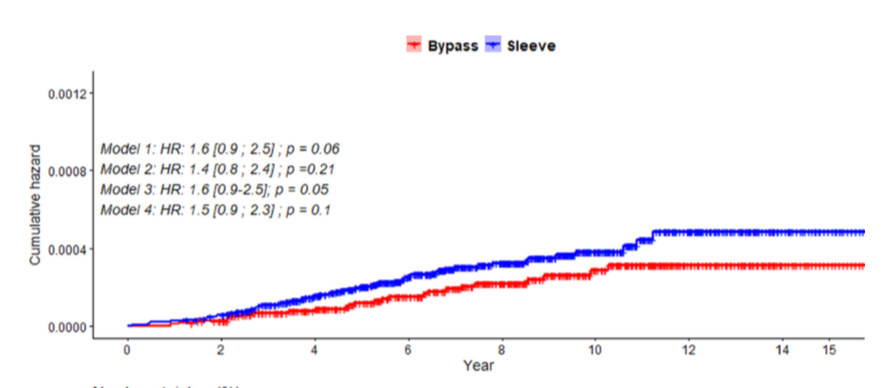 LE METODICHE GRADE PER LE LINEE GUIDA NON POSSONO ESPRIMERSI SULLA NECESSITA’ DI UNO SCREENING PREOPERATORIO
PERO’…
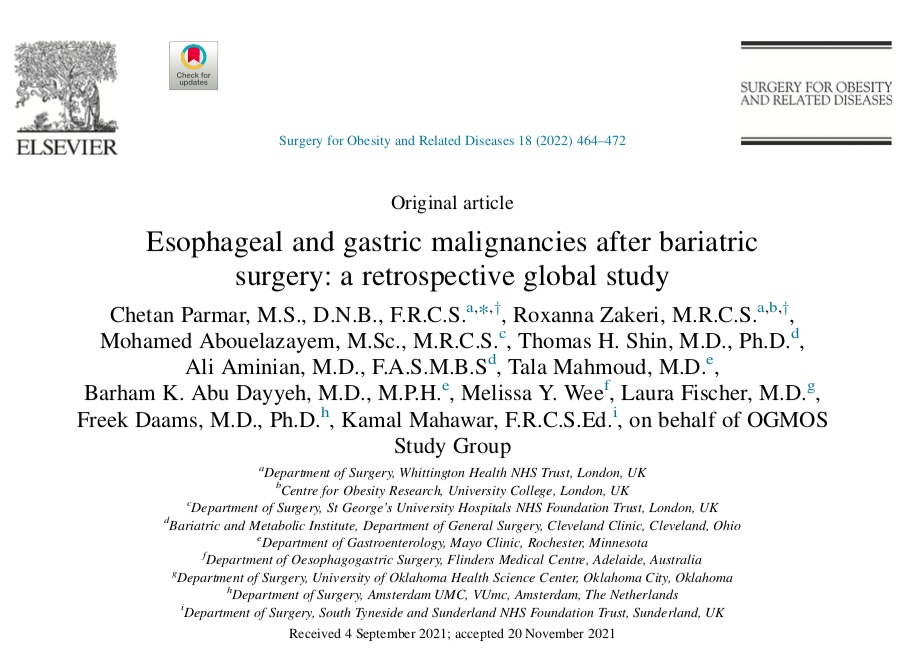 170 CASI RIPORTATI, QUASI TUTTI CON METASTASI GIA’ IN ATTO AL MOMENTO DELLA DIAGNOSI
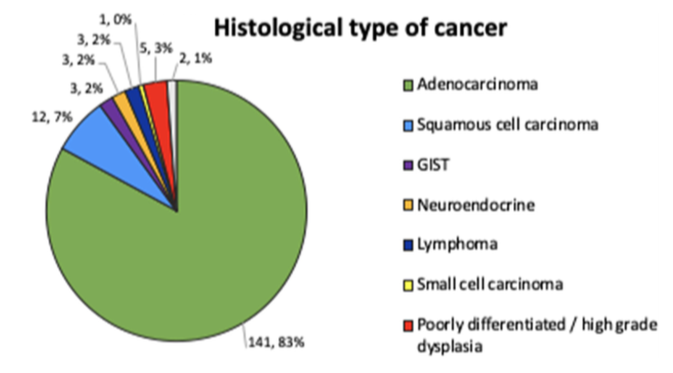 DIAGNOSI DOPO 9.5 ± 7.4 ANNI
CIRCA 1/5 IN TERAPIA PALLIATIVA DALLA DIAGNOSI
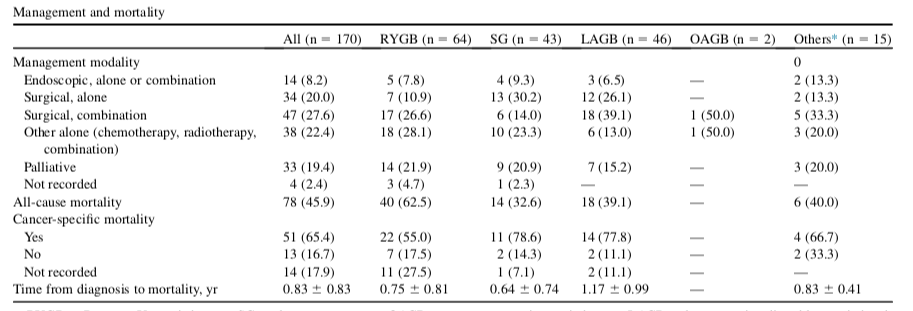 TUTTI MORTI ENTRO UN ANNO DALLA DIAGNOSI
CONCLUSIONI
LESIONI PRECANCEROSE DOVUTE AD ALTERAZIONI NELL’EQUILIBRO ACIDO/BASE O AD INFEZIONE DA HELICOBACTER PYLORI SONO ESTREMAMENTE FREQUENTI SIA NELLO SCREENING PREOPERATORIO CHE NEL FOLLOW-UP
E’ PRESENTE UNO IATO TRA LE LINEE GUIDA GASTROENTEROLOGICHE E QUELLE SICOB NELLA GESTIONE E NEL FOLLOW-UP ENDOSCOPICO DI TALI PAZIENTI PER CUI E’ AUSPICABILE UNA COLLABORAZIONE A LUNGO TERMINE PER UNIFORMARE LE DECISIONI CHIRURGICHE SU STANDARD CONDIVISI
LA CHIRURGIA BARIATRICA DETERMINA UNA MODIFICAZIONE ANATOMO-FUNZIONALE DELL’INDIVIDUO PER CUI SI ASSITE AD UN DIVARIO ACCENTUATO TRA INSORGENZA DI PATOLOGIE NEOPLASTICHE ATTESE E DATI REALI
Grazie